江苏科技大学PPT模板
PPT Template of Jiangsu University Of Science And Technology
汇报人：小北    20xx-xx-xx
目录 CONTENT
01
02
03
04
项目整体介绍
市场调研报告
核心竞争优势
投资收益说明
Enter the relevant content you need here.
Enter the relevant content you need here.
Enter the relevant content you need here.
Enter the relevant content you need here.
01
PART
项目整体介绍
Enter the relevant content you need here. Thank you for downloading our PPT template file.
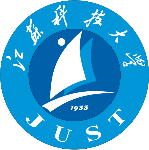 项目整体介绍
添加标题
添加标题
01
02
在此录入上述图表的描述说明在此录入上述图表的描述说明
在此录入上述图表的描述说明在此录入上述图表的描述说明
06
03
添加标题
添加标题
在此录入上述图表的描述说明在此录入上述图表的描述说明
在此录入上述图表的描述说明在此录入上述图表的描述说明
05
04
添加标题
添加标题
在此录入上述图表的描述说明在此录入上述图表的描述说明
在此录入上述图表的描述说明在此录入上述图表的描述说明
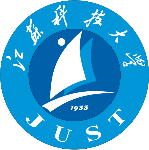 项目整体介绍
请在此输入标题
请在此输入标题
请在此输入您需要的文字内容感谢您使用我们的PPT模板
请在此输入您需要的文字内容
请在此输入您需要的文字内容感谢您使用我们的PPT模板
请在此输入您需要的文字内容
请在此输入标题
请在此输入标题
请在此输入您需要的文字内容感谢您使用我们的PPT模板
请在此输入您需要的文字内容
请在此输入您需要的文字内容感谢您使用我们的PPT模板
请在此输入您需要的文字内容
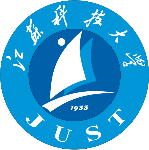 项目整体介绍
请输入文字内容
在此录入图表的描述说明，在此录入上述图表的描述说明。
请输入文字内容
在此录入图表的描述说明，在此录入上述图表的描述说明。
请输入文字内容
在此录入图表的描述说明，在此录入上述图表的描述说明。
请输入文字内容
在此录入图表的描述说明，在此录入上述图表的描述说明。
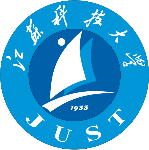 项目整体介绍
添加标题
添加标题
添加标题
请输入文字内容
在此录入图表的描述说明，在此录入上述图表的描述说明。
请输入文字内容
在此录入图表的描述说明，在此录入上述图表的描述说明。
请输入文字内容
在此录入图表的描述说明，在此录入上述图表的描述说明。
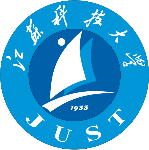 项目整体介绍
标题文本预设
标题文本预设
标题文本预设
此部分内容作为文字排版占位显示（建议使用主题字体）。
此部分内容作为文字排版占位显示（建议使用主题字体）。
此部分内容作为文字排版占位显示（建议使用主题字体）。
标题文本预设
标题文本预设
标题文本预设
标题文本预设
此部分内容作为文字排版占位显示（建议使用主题字体）。
此部分内容作为文字排版占位显示（建议使用主题字体）。
此部分内容作为文字排版占位显示（建议使用主题字体）。
02
PART
市场调研报告
Enter the relevant content you need here. Thank you for downloading our PPT template file.
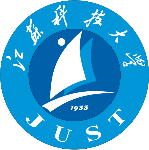 市场调研报告
01
02
标题文本预设
标题文本预设
标题文本预设
标题文本预设
此部分内容作为文字排版占位显示（建议使用主题字体）
此部分内容作为文字排版占位显示（建议使用主题字体）
此部分内容作为文字排版占位显示（建议使用主题字体）
此部分内容作为文字排版占位显示（建议使用主题字体）
关键词
关键词
关键词
关键词
03
04
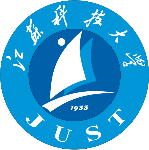 市场调研报告
03
01
输入标题文本
点击输入您的文字内容或复制粘贴具体文本、用简明扼要的文字说明此项内容，精准的词汇表达胜过长篇大论的文字表述
02
02
输入标题文本
点击输入您的文字内容或复制粘贴具体文本、用简明扼要的文字说明此项内容，精准的词汇表达胜过长篇大论的文字表述
01
03
输入标题文本
点击输入您的文字内容或复制粘贴具体文本、用简明扼要的文字说明此项内容，精准的词汇表达胜过长篇大论的文字表述
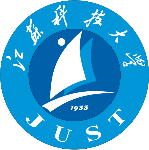 市场调研报告
01.
02.
03.
输入标题文本
输入标题文本
输入标题文本
请在此输入您需要的文字内容感谢您使用我们的PPT模板请在此输入您需要的文字内容。
请在此输入您需要的文字内容感谢您使用我们的PPT模板请在此输入您需要的文字内容。
请在此输入您需要的文字内容感谢您使用我们的PPT模板请在此输入您需要的文字内容。
03
PART
核心竞争优势
Enter the relevant content you need here. Thank you for downloading our PPT template file.
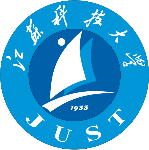 核心竞争优势
标题文本预设
标题文本预设
此部分内容作为文字排版占位显示（建议使用主题字体）
此部分内容作为文字排版占位显示（建议使用主题字体）
标题文本预设
此部分内容作为文字排版占位显示（建议使用主题字体）
标题文本预设
此部分内容作为文字排版占位显示（建议使用主题字体）
核心竞争优势
点击输入您的文字内容或复制粘贴具体文本
01 – January
70%
点击输入您的文字内容或复制粘贴具体文本
02 - February
40%
点击输入您的文字内容或复制粘贴具体文本
03 - March
85%
点击输入您的文字内容或复制粘贴具体文本
76%
04 - April
点击输入您的文字内容或复制粘贴具体文本
05 - May
92%
点击输入您的文字内容或复制粘贴具体文本
65%
06 -June
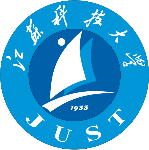 核心竞争优势
2
1
请在此输入标题
请在此输入标题
请在此输入您需要的文字内容感谢您使用我们的PPT模板
请在此输入您需要的文字内容
请在此输入您需要的文字内容感谢您使用我们的PPT模板
请在此输入您需要的文字内容
3
4
请在此输入标题
请在此输入标题
请在此输入您需要的文字内容感谢您使用我们的PPT模板
请在此输入您需要的文字内容
请在此输入您需要的文字内容感谢您使用我们的PPT模板
请在此输入您需要的文字内容
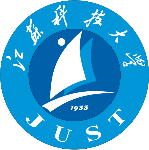 核心竞争优势
感谢您使用我们的PPT模板，请在此输入您需要的文字内容，感谢您使用我们的PPT模板，请在此输入您需要的文字内容。感谢您使用我们的PPT模板。
输入标题文本
点击输入您的文字内容或复制粘贴具体文本、用简明扼要的文字说明此项内容。
输入标题文本
点击输入您的文字内容或复制粘贴具体文本、用简明扼要的文字说明此项内容。
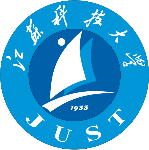 核心竞争优势
42%
75%
30%
请在此输入标题
请在此输入标题
请在此输入标题
请在此输入您需要的文字内容感谢您使用我们的PPT模板
请在此输入您需要的文字内容
请在此输入您需要的文字内容感谢您使用我们的PPT模板
请在此输入您需要的文字内容
请在此输入您需要的文字内容感谢您使用我们的PPT模板
请在此输入您需要的文字内容
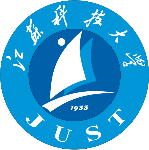 核心竞争优势
输入标题文本
点击输入您的文字内容或复制粘贴具体文本、用简明扼要的文字说明此项内容。
25%
42%
使用我们的PPT模板
请在此输入文字内容
使用我们的PPT模板
请在此输入文字内容
核心竞争优势
标题文本预设
此部分内容作为文字排版占位显示 （建议使用主题字体）
标题文本预设
此部分内容作为文字排版占位显示 （建议使用主题字体）
标题文本预设
此部分内容作为文字排版占位显示 （建议使用主题字体）
标题文本预设
标题文本预设
此部分内容作为文字排版占位显示 （建议使用主题字体）
此部分内容作为文字排版占位显示 （建议使用主题字体）
04
PART
投资收益说明
Enter the relevant content you need here. Thank you for downloading our PPT template file.
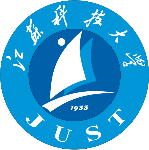 投资收益说明
W
S
标题文本预设
标题文本预设
此部分内容作为文字排版占位显示 （建议使用主题字体）
此部分内容作为文字排版占位显示 （建议使用主题字体）
T
O
T
标题文本预设
标题文本预设
此部分内容作为文字排版占位显示 （建议使用主题字体）
此部分内容作为文字排版占位显示 （建议使用主题字体）
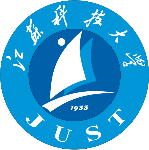 投资收益说明
100%
88%
90%
添加标题
79%
80%
点击此处添加文字说明内容，可以通过复制您的文本内容，在此文本框粘贴并选择只保留文字。

点击此处添加文字说明内容，可以通过复制您的文本内容。
63%
63%
70%
60%
50%
40%
30%
20%
0%
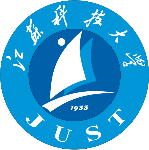 投资收益说明
1
2
3
标题文字添加
标题文字添加
标题文字添加
用户可以在投影仪或者计算机上进行演示也可以将演示文稿打印出来制作成胶片以便应用到更广泛的领域中
用户可以在投影仪或者计算机上进行演示也可以将演示文稿打印出来制作成胶片以便应用到更广泛的领域中
用户可以在投影仪或者计算机上进行演示也可以将演示文稿打印出来制作成胶片以便应用到更广泛的领域中
江苏科技大学PPT模板
PPT Template of Jiangsu University Of Science And Technology
汇报人：小北     20xx-xx-xx